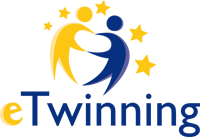 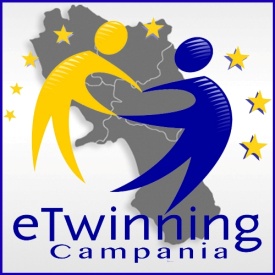 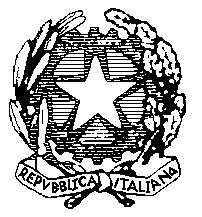 Ministero dell’ Istruzione, dell’Università e  della Ricerca
                                   Direzione Generale per gli Affari Internazionali
La piattaforma eTwinning per Erasmus +

        a cura  delle  Ambasciatrici  eTwinning CAMPANIA
                 Antonietta Calò - Maria Nica
Seminario regionale “ Erasmus +”
I.T.I.S. “Augusto Righi”-
 Napoli, 13 gennaio 2015
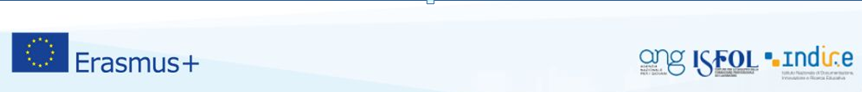 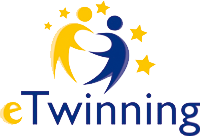 eTwinning: le tappe2004/06 -  Programma eLearning - azione 3- 
prevedeva lo sviluppo di gemellaggi elettronici tra istituti scolastici primari e secondari e la promozione delle formazioni destinate ai docenti (e-Twinning).2007 /13- Inserimento nel Programma LLP Comenius http://www.programmallp.it/index.php?id_cnt=2322008 - eTwinning 2.0: eTwinning goes social

2014 -  diventa parte della KA2 in Erasmus+
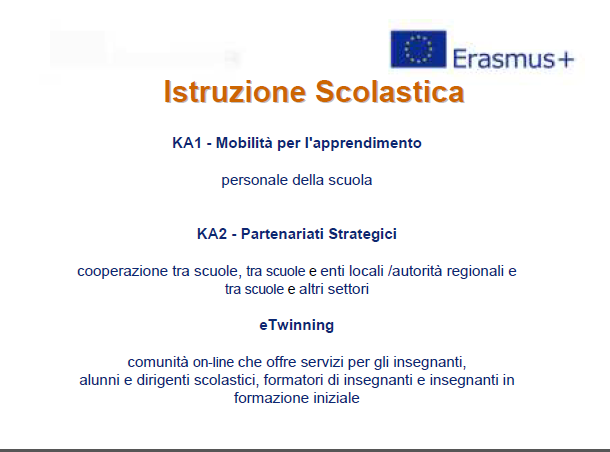 Portale europeo      http://www.etwinning.net
Sito italiano              http://etwinning.indire.it
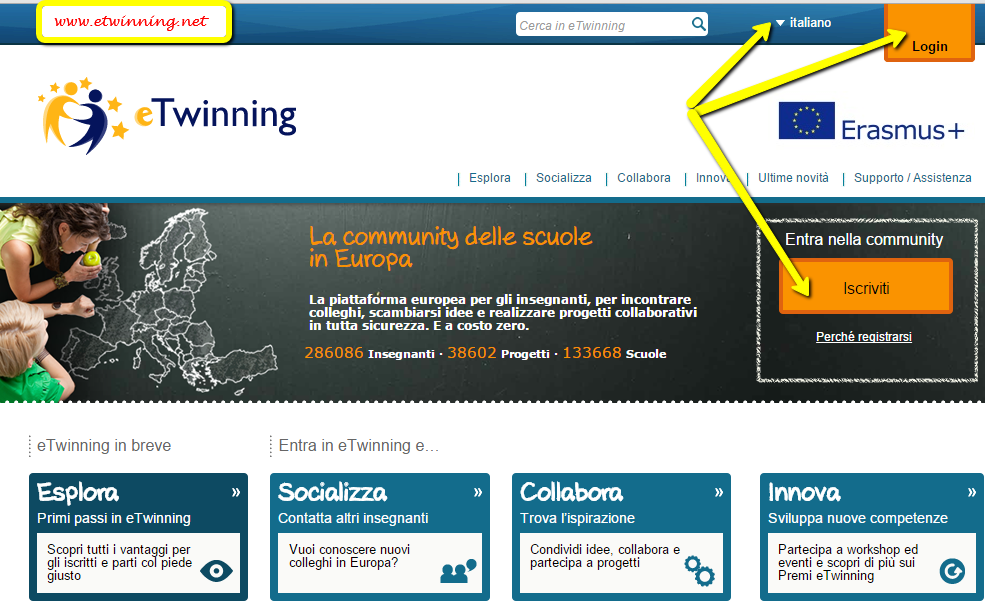 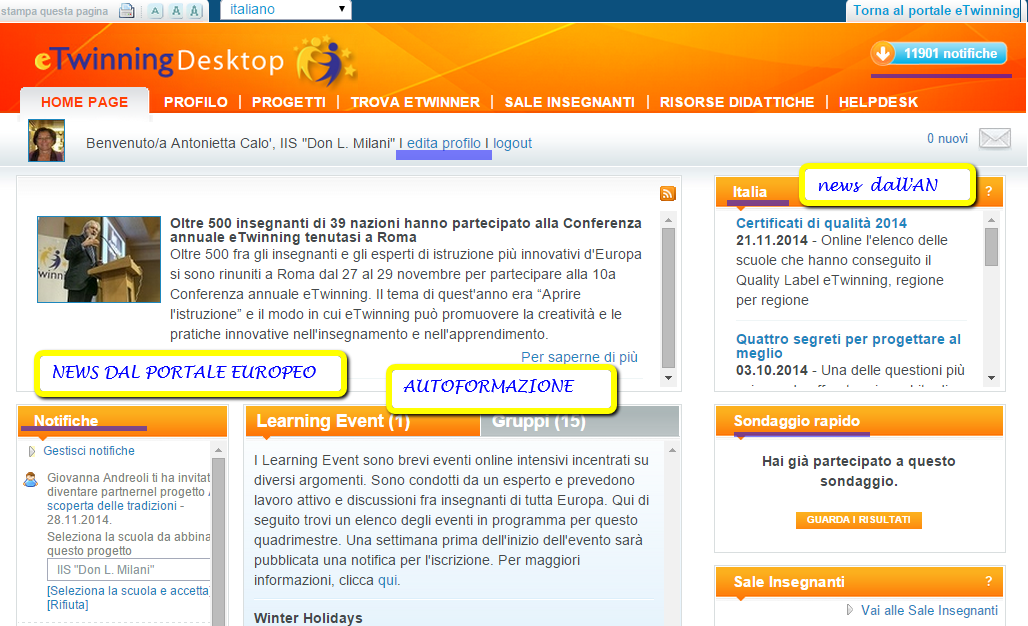 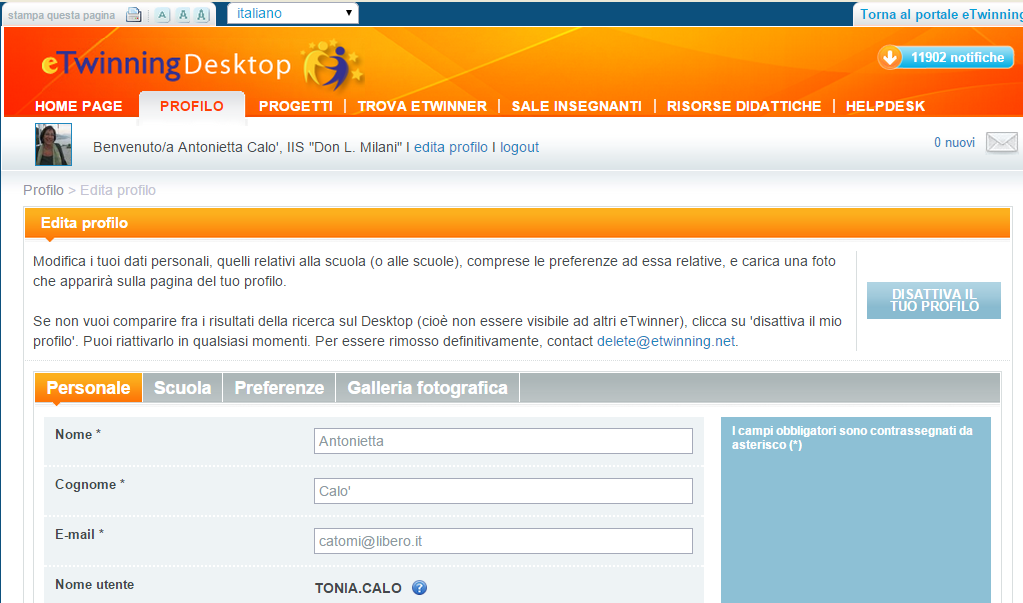 Edita  Profilo
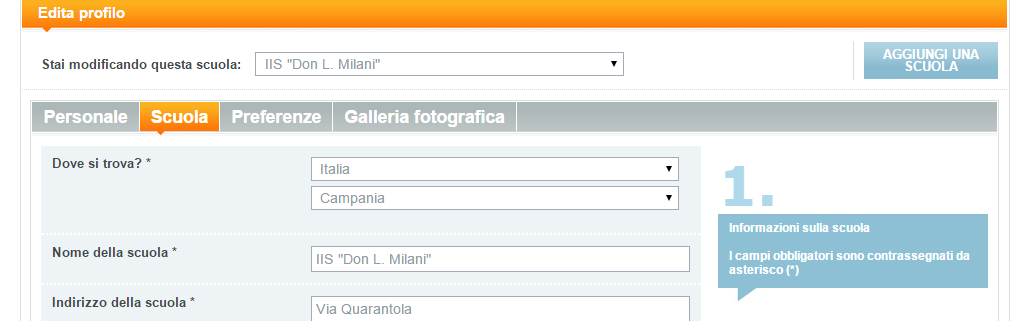 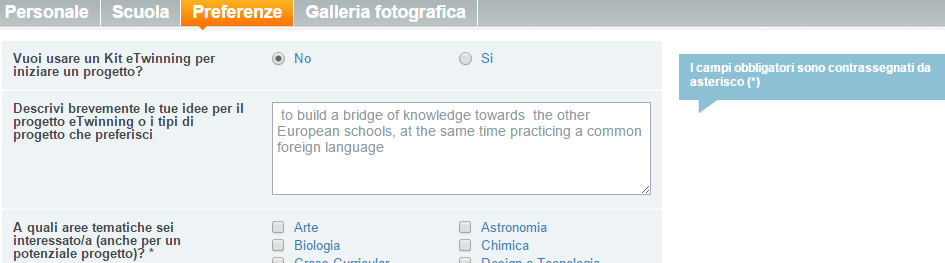 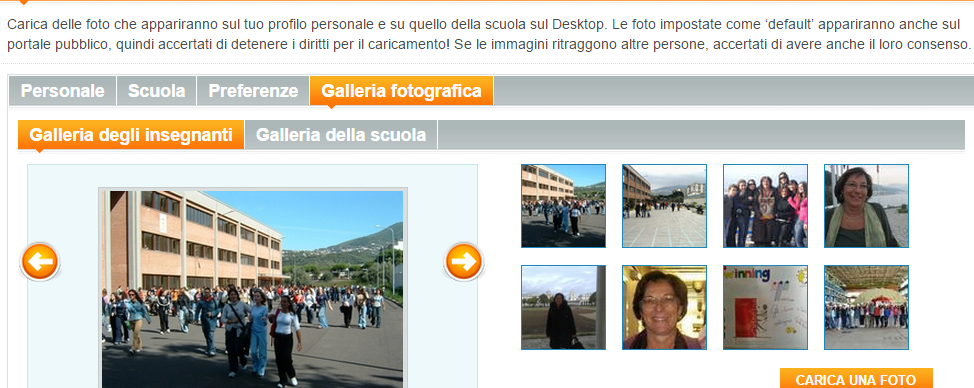 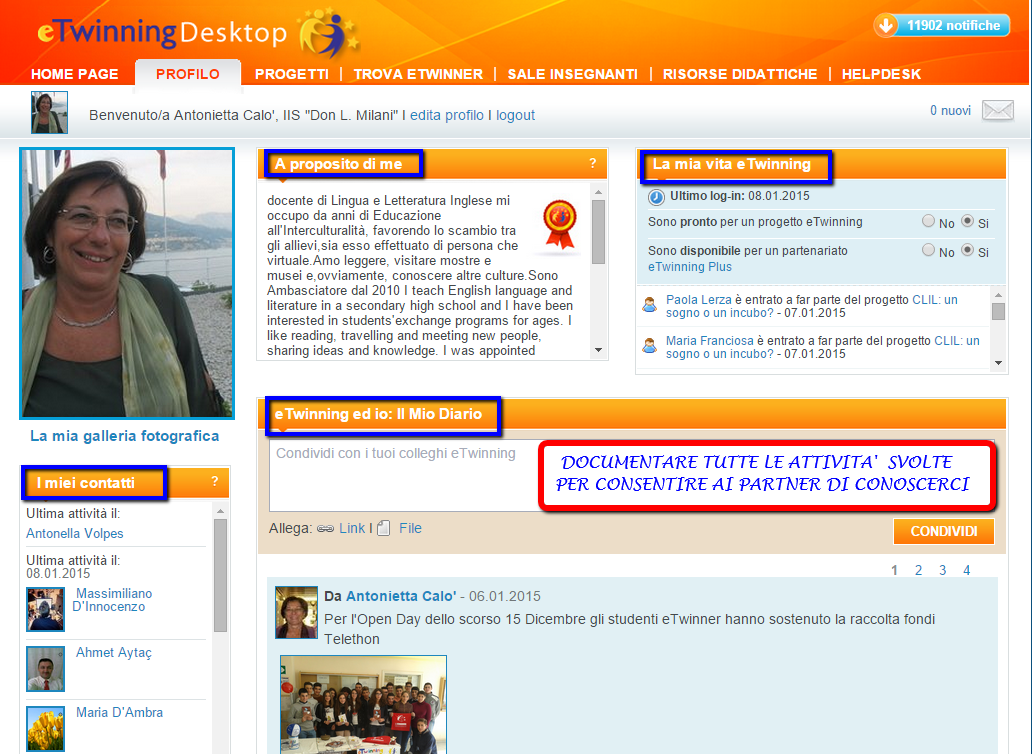 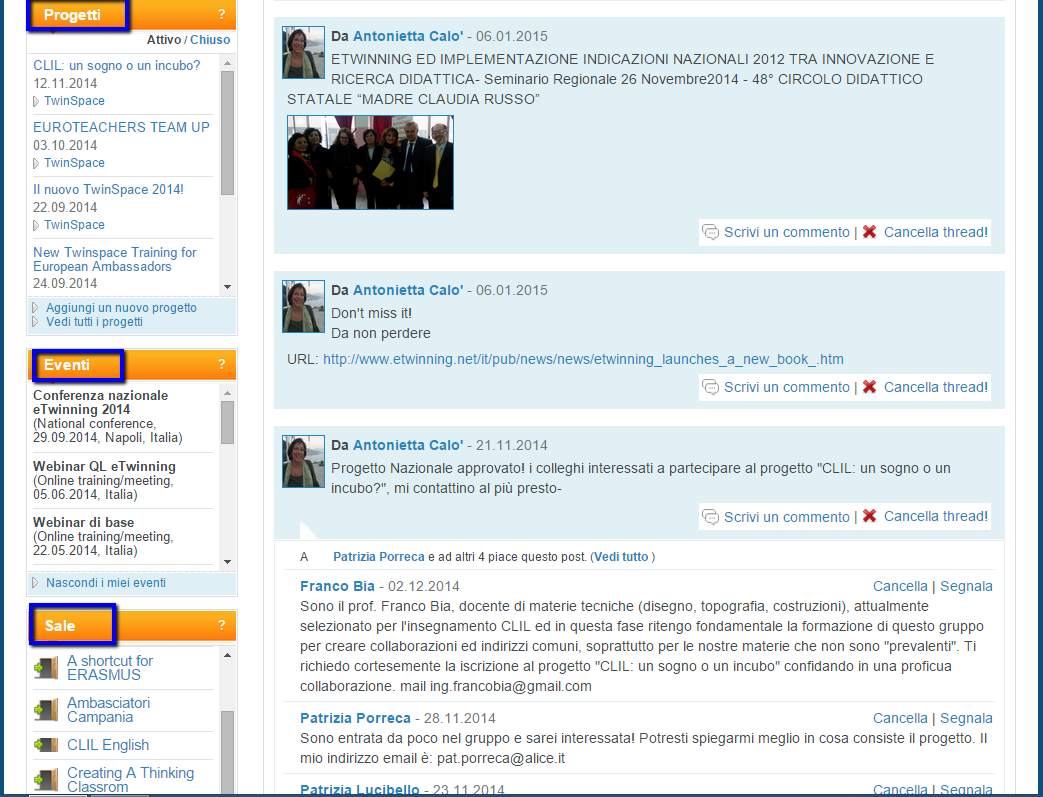 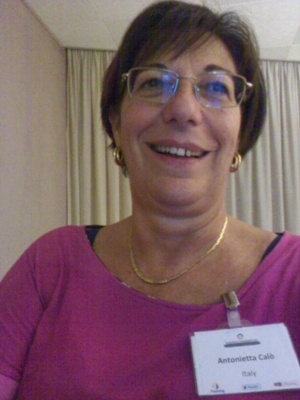 Antonietta Calò docente di Lingua e Lettaratura Inglese
I.I.S. “don Lorenzo Milani”- Gragnano (NA)
Tel: 081 870 00 00 
E-mail: nas013007@istruzione.it
              donmilani@donmilani.it
Docente eTwinner dal 2007
Ambasciatrice per la Regione Campania dal 2010
European Ambassador- II LEVEL- dal 2013
CONTATTI PERSONALI:
Cell: 3666595855 – 3338438248
E-mail : tonia.calo@gmail.com
              toniacalo2013@libero.it
Antonietta Calò - Ambasciatrice Campania
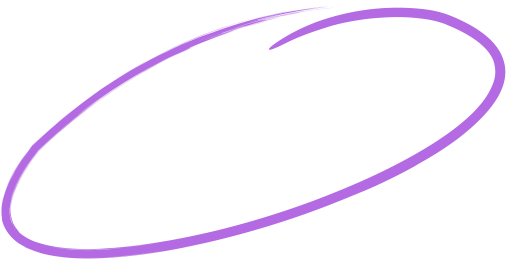 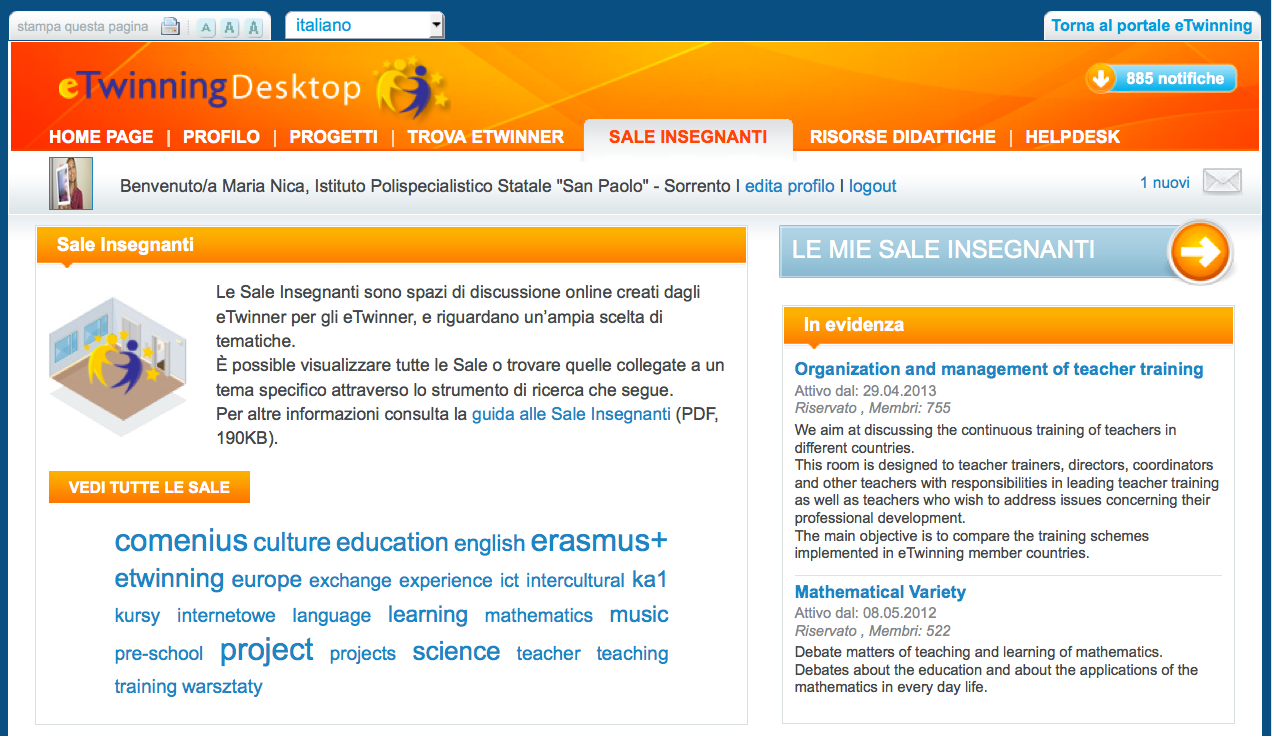 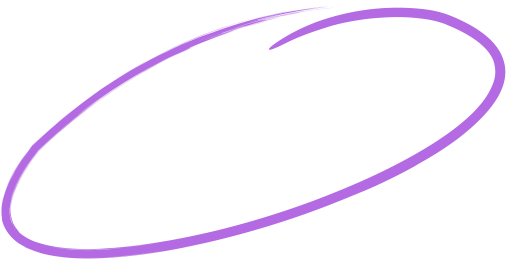 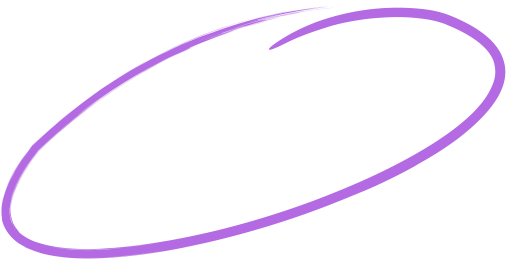 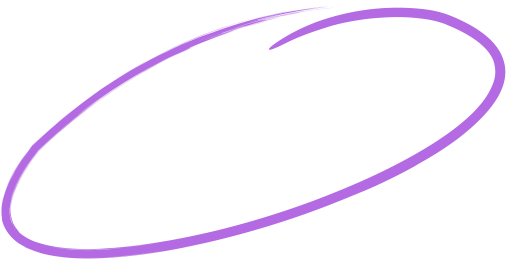 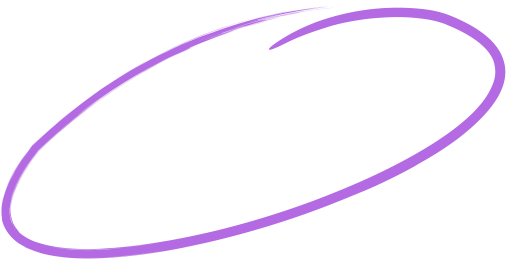 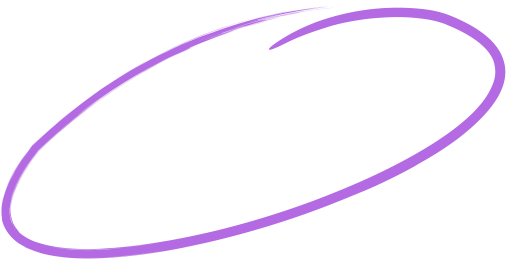 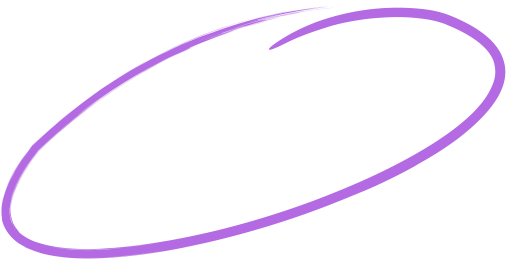 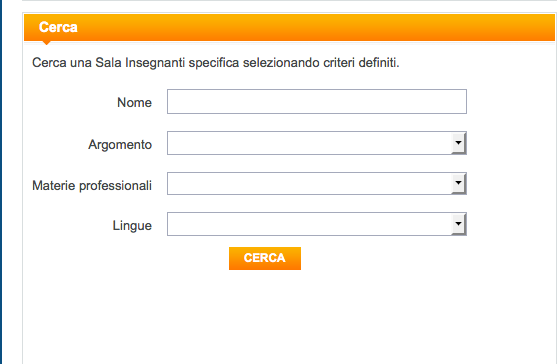 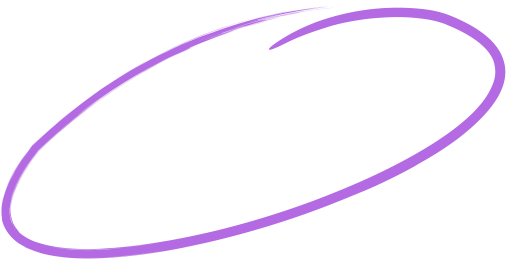 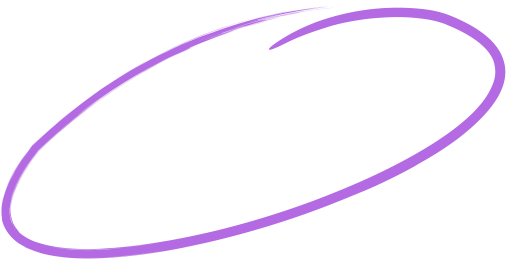 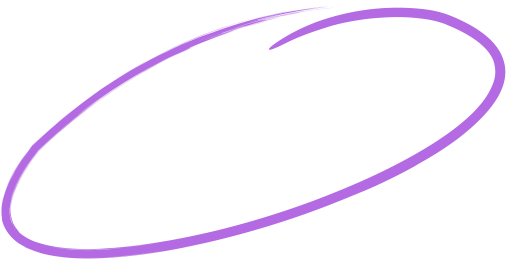 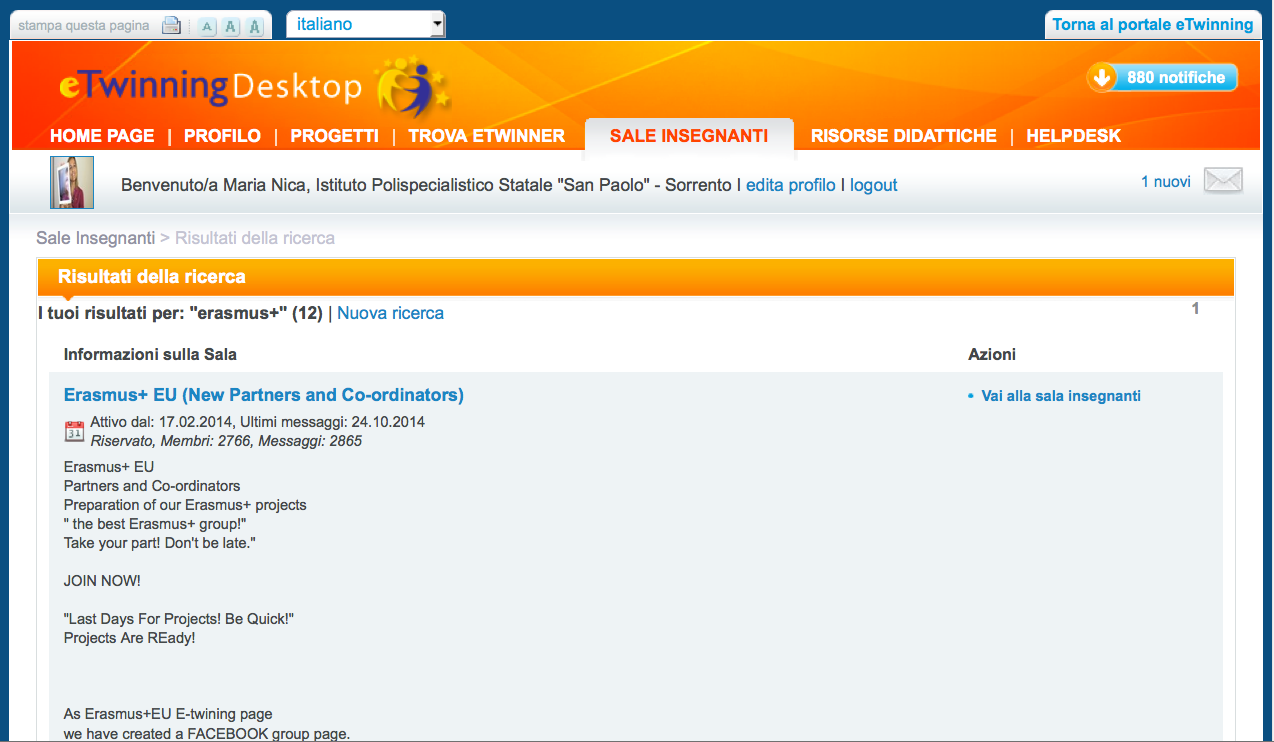 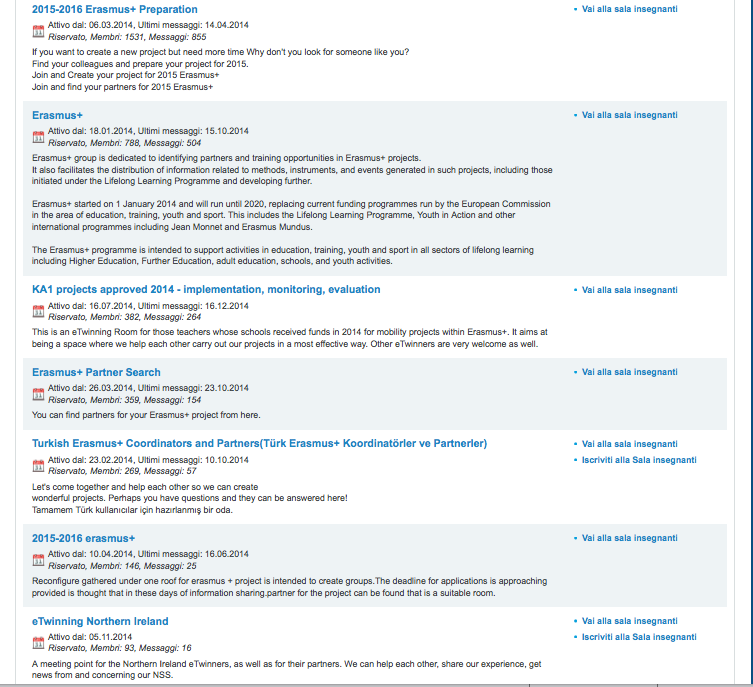 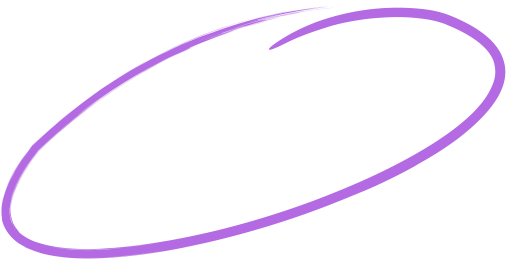 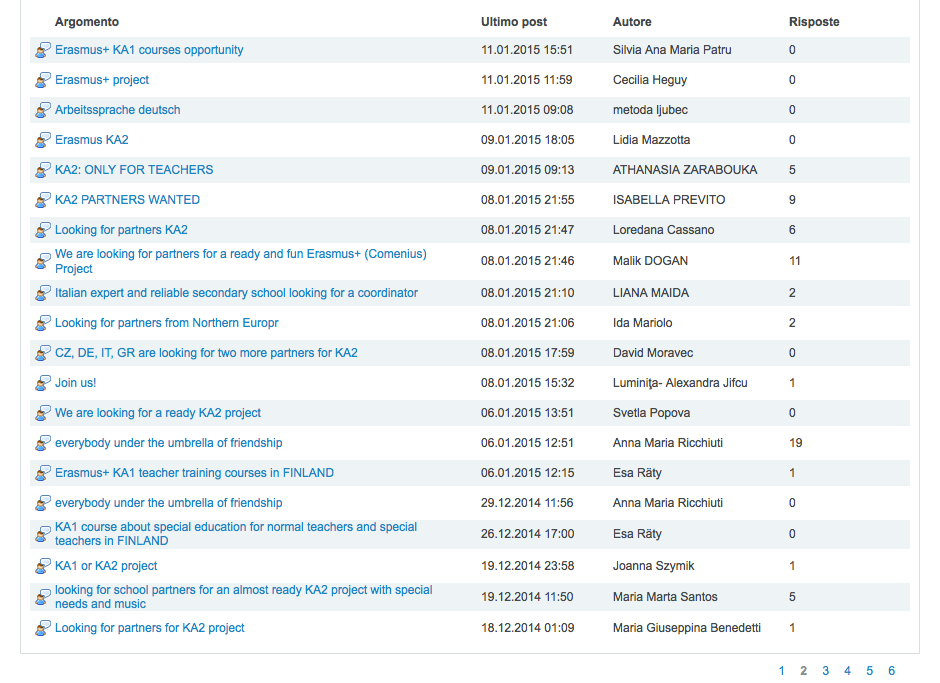 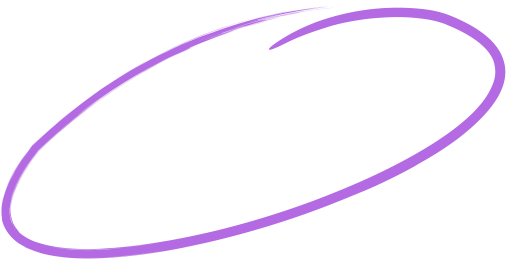 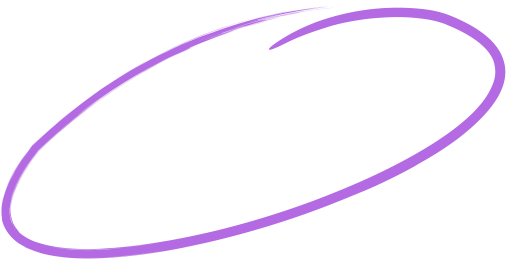 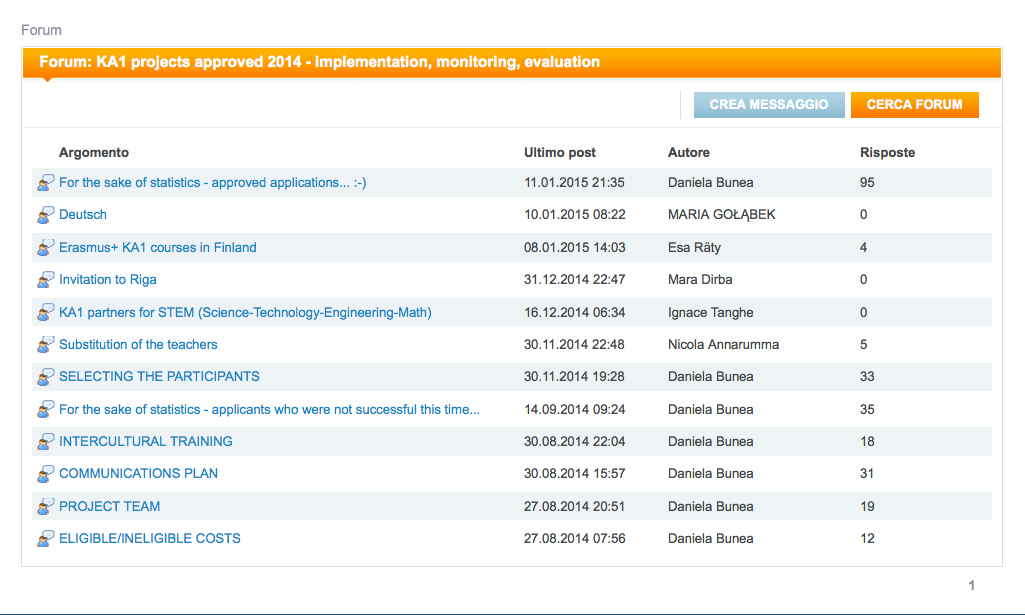 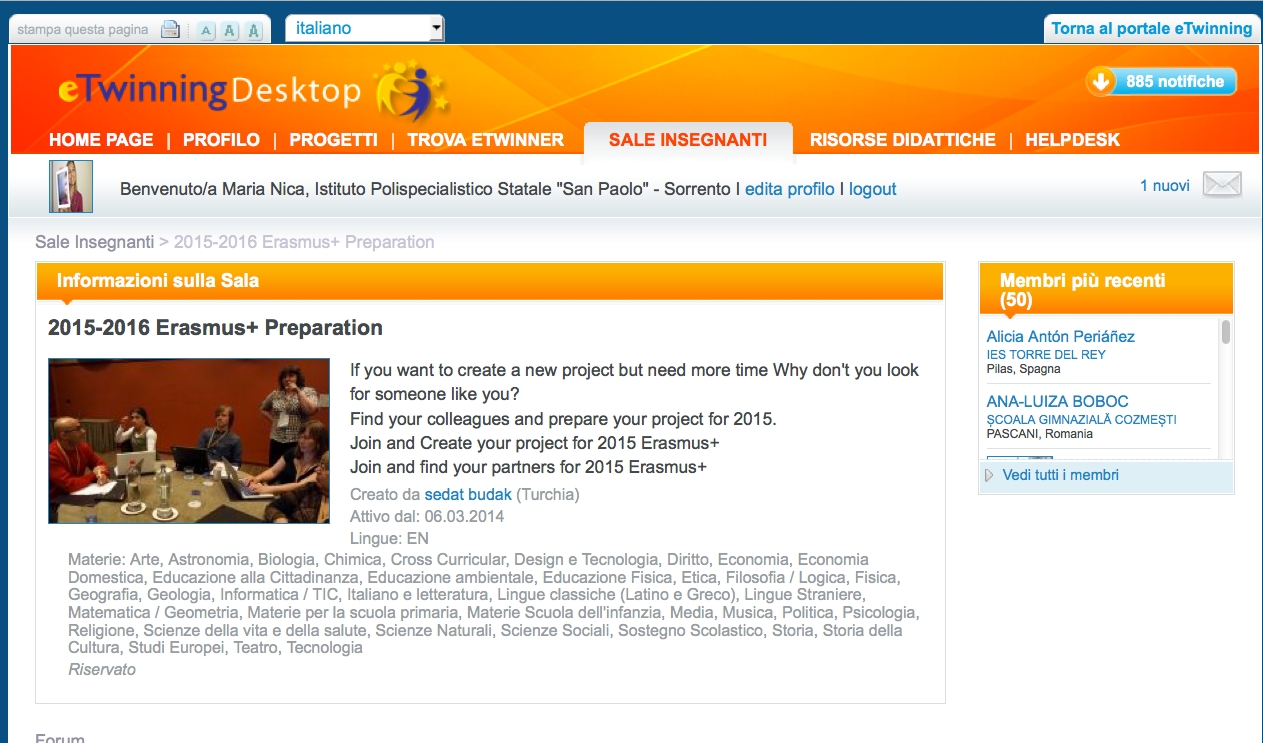 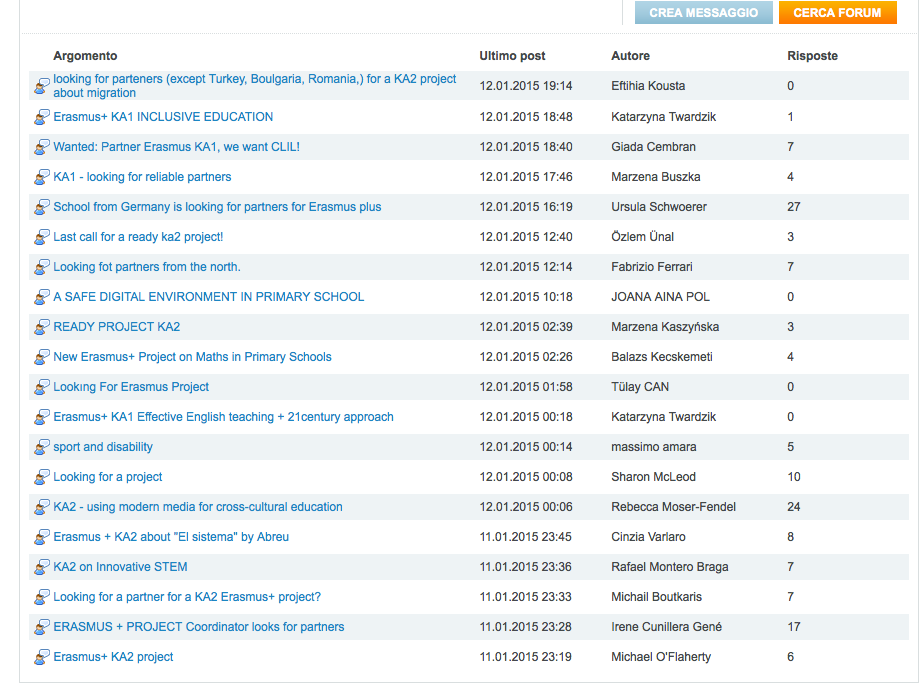 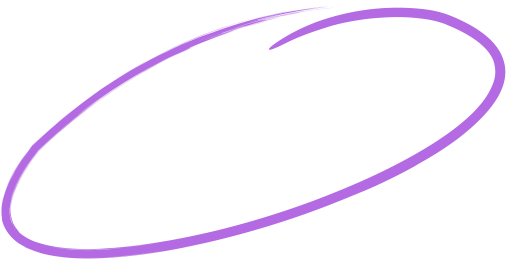 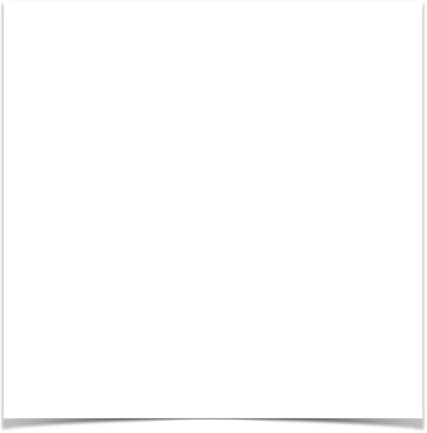 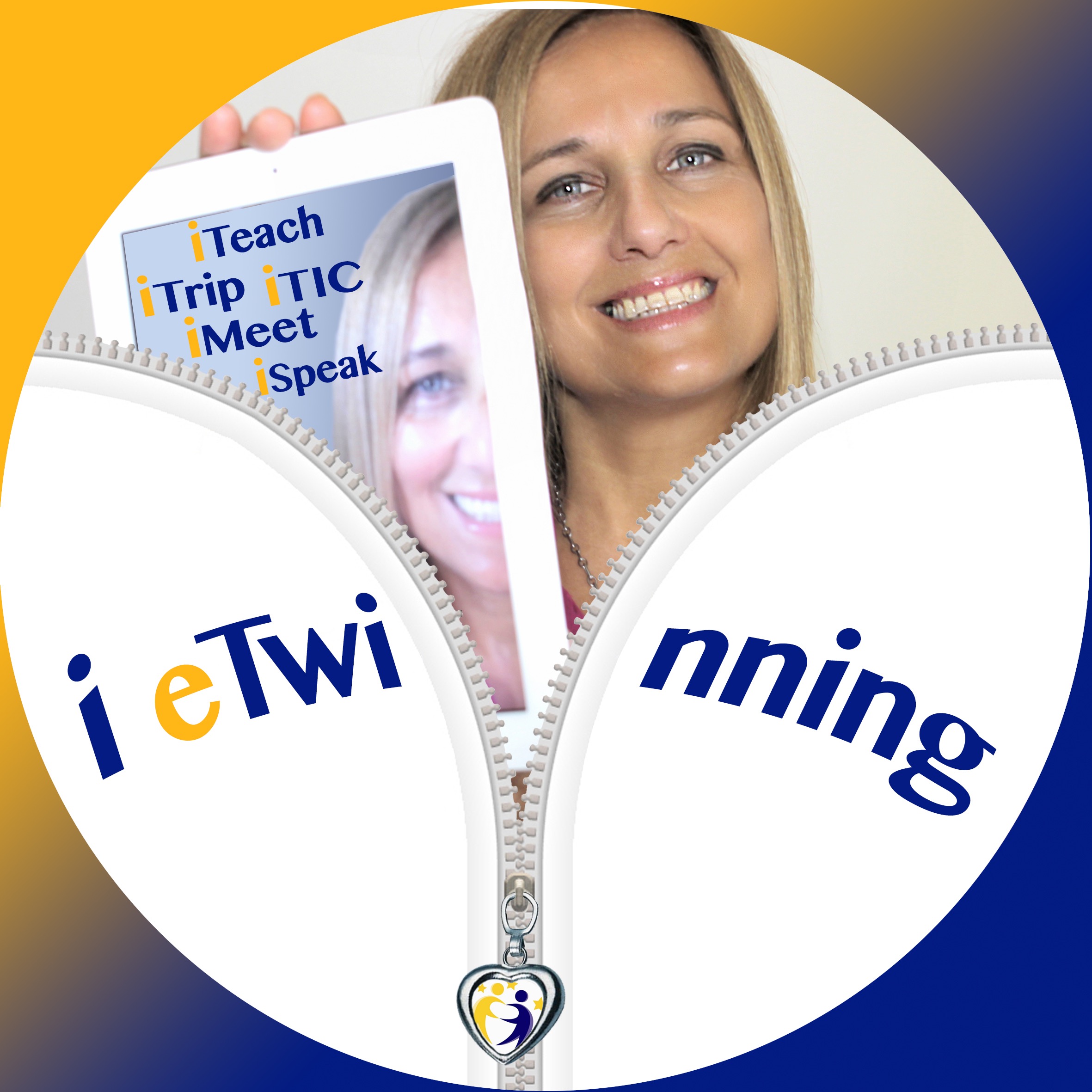 www.etwinning.indire.it 
www.etwinning.net
Facebook: etwinning Campania
Grazie per l’attenzione!
Mariella Nica 
sui social network
Maria Nica – docente di Italiano e Storia Istituto Polispecialistico San Paolo - SorrentoAmbasciatrice Nazionale EtwinningUSR Campaniawww.mariellanica@gmail.com